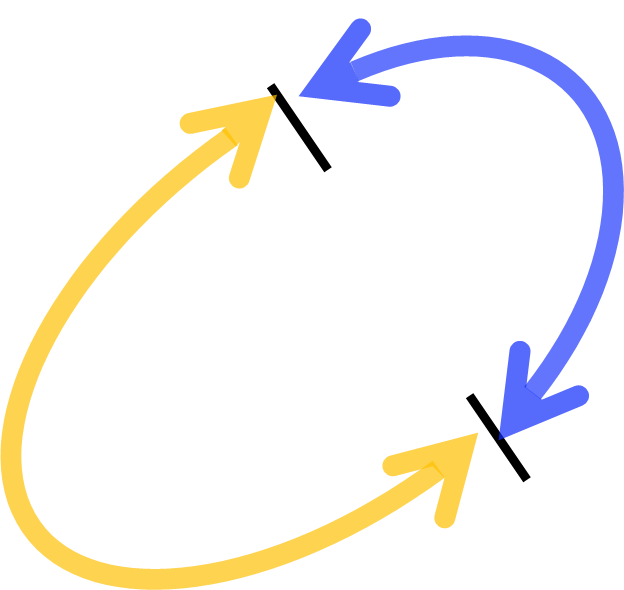 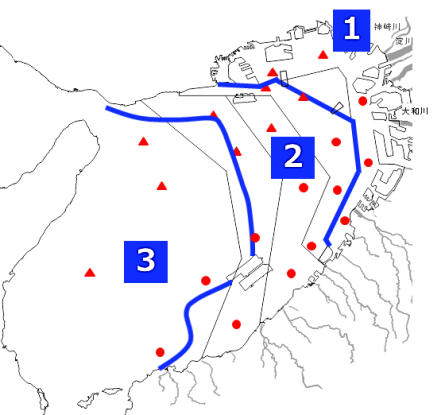 資料 12
瀬戸内海の環境の保全に関する大阪府計画の変更について
計画の変更の経緯
○　瀬戸内海の環境保全に関する課題
　 ・COD（化学的酸素要求量）、窒素、りんの海域への流入負荷は着実に削減され、水質の改善が
　　 進んできたが、大阪湾を含む一部の湾・灘では、 CODの環境基準を達成していない地点があり、
　　 赤潮や貧酸素水塊が発生。
　 ・生態系の健全な構造と機能を支える生物多様性、多様な魚介類が豊富にかつ持続して獲れる
     生物生産性等の新たな課題への対応が必要。
○　基本計画の変更
　 ・平成27年２月に、上記の課題を踏まえ、国が基本計画を変更。
○　大阪府計画の変更
 　・平成27年６月に、環境審議会に、変更された基本計画と大阪湾の状況を踏まえた「大阪府計画の
　　 あり方について」諮問。瀬戸内海環境保全計画部会において審議。
　 ・平成28年６月に、環境審議会から「大阪府計画のあり方について」答申。
　 ・答申を踏まえて作成した計画案のパブリック コメント、国との協議を経て、10月31日に大阪府計画
　　 を変更。








○　大阪湾は、海域によって水質の状況等や課題が大きく異なることから、大阪湾を３つのゾーンに
　　 区分し、きめ細かく取組を推進。　　


○　目指すべき大阪湾の将来像と、その実現のための個別目標を設定。個別目標は、新たに、「沿岸
　　 域の環境の保全、再生及び創出」と「水産資源の持続的な利用の確保」を目標立て。


○　可能な限り定量的な指標を用いて、取組の進捗状況を点検。






○　大阪湾のゾーニング
   ・大阪湾は、海域によって水質の状況や生物の生息環境、沿岸の
     陸域の利用状況等が大きく異なり、課題も大きく異なっている。

　 　⇒ 大阪湾を３つのゾーンに区分。基本的な施策ごとに重点的に
　　　　 取り組むゾーンを明らかにして、きめ細かく取組を推進。　　　　　


○　環境保全・再生・創出の観点から見た今後目指すべき大阪湾の将来像
　   多面的価値・機能が最大源に発揮された「豊かな大阪湾」が実現している

 　 ・多様な生物を育む場が確保されている
  　・健全な物質循環が行われ、良好な水環境が保たれている
　　・都市活動や暮らしに潤いと安心を与え、大阪の都市としての魅力を高めている



○　将来像の実現のための個別目標

　　 　 ・沿岸域の環境の保全、再生及び創出
　　 　 ・水質の保全及び管理
　　 　 ・都市の魅力を高める潤い・安心の創出と自然景観及び文化的景観の保全
　　 　 ・水産資源の持続的な利用の確保
目標達成のための基本的な施策
○　本計画の期間は概ね10年とする。概ね５年ごとに施策の進捗状況を点検し、必要に応じて計画を見直し。
○　可能な限り定量的な指標を用いて、取組の進捗状況を点検。
○　庁内関係部局はもとより、国や関係府県、市町村、事業者、ＮＰＯ等との情報共有・連携により円滑な推進　　
　　を図る。
変更のポイント
計画の目標
計画の推進
※ 変更前の大阪府
      計画の目標に
   　　　　下線部を追加。